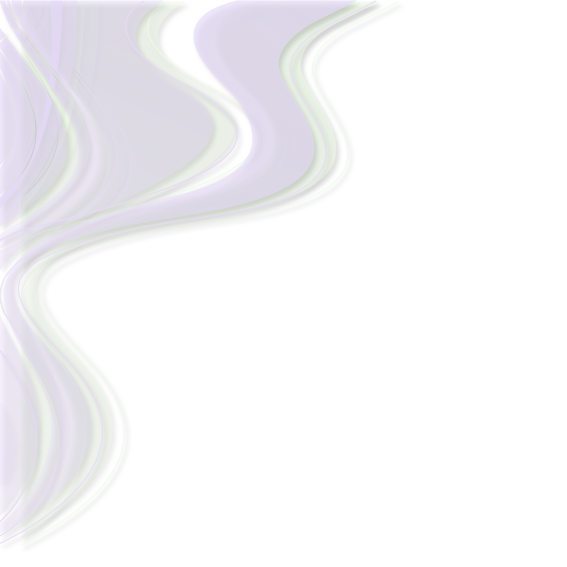 Статистика 
работы школ в системе 
«Электронное образование в РТ»
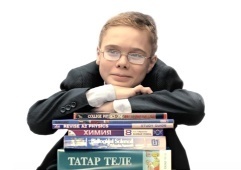 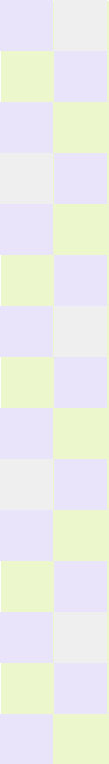 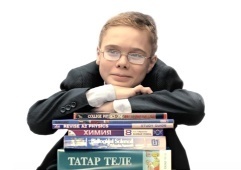 Статистика по просмотрам страниц
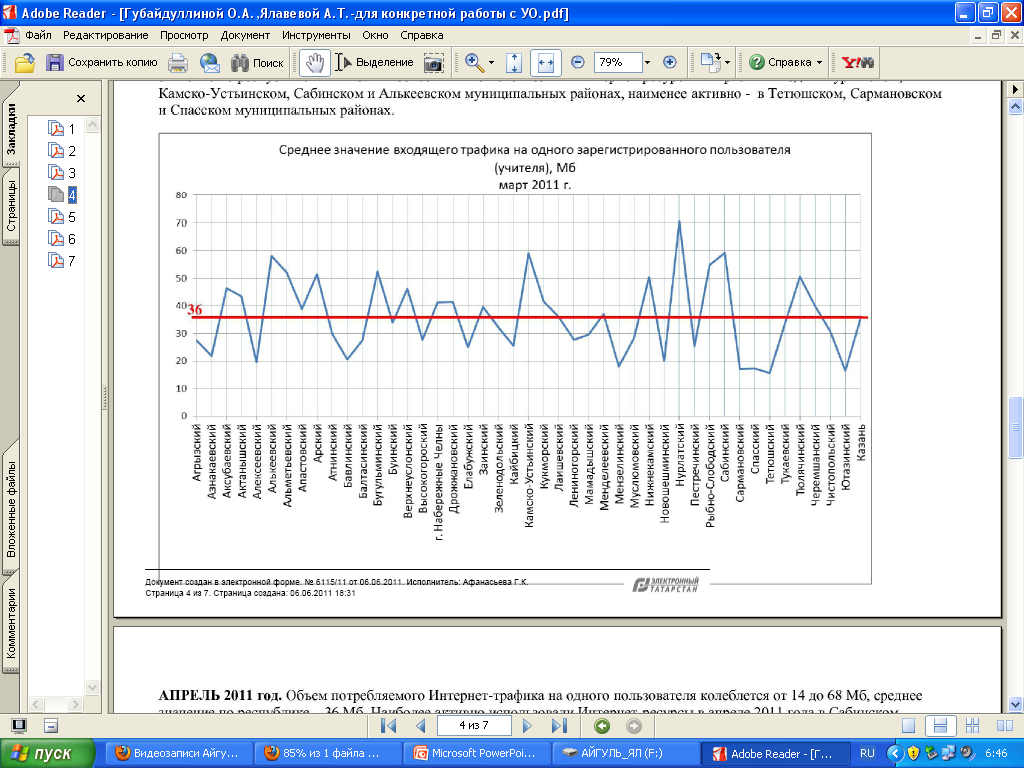 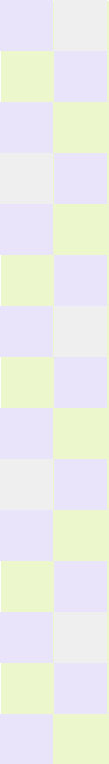 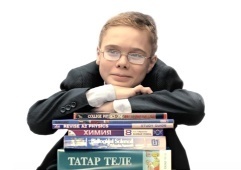 Статистика по просмотрам страниц
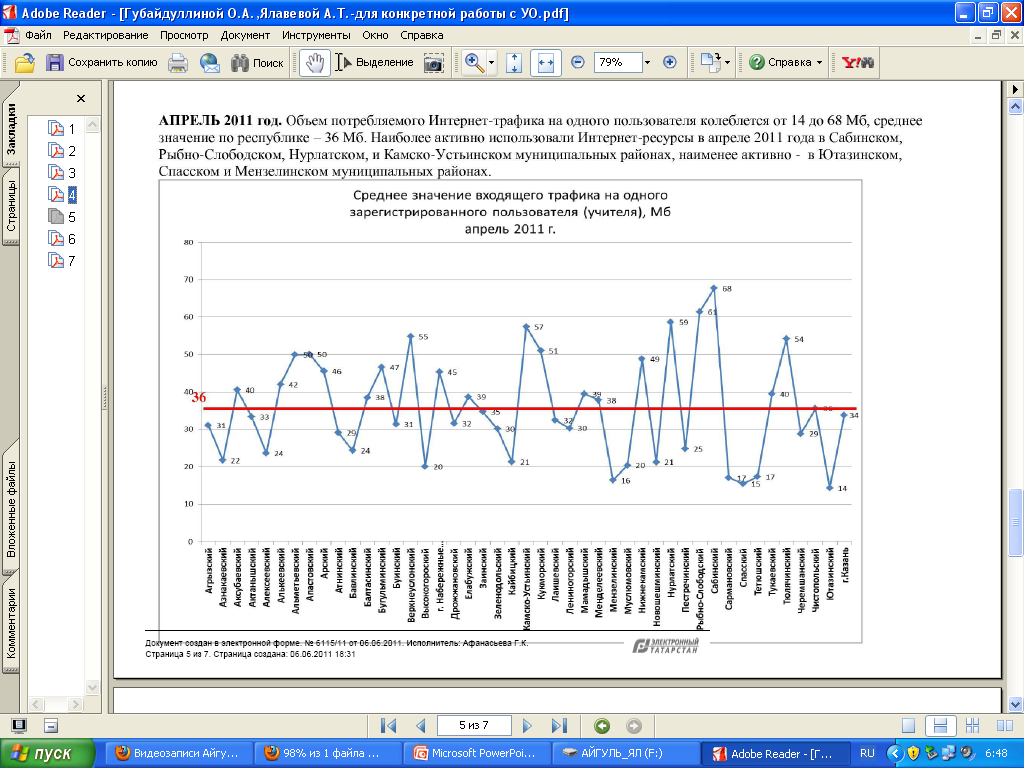 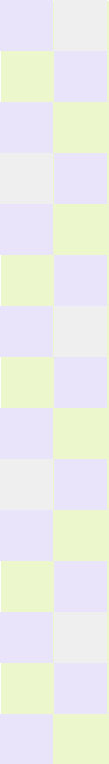 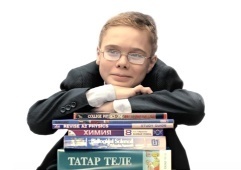 Статистика по просмотрам страниц
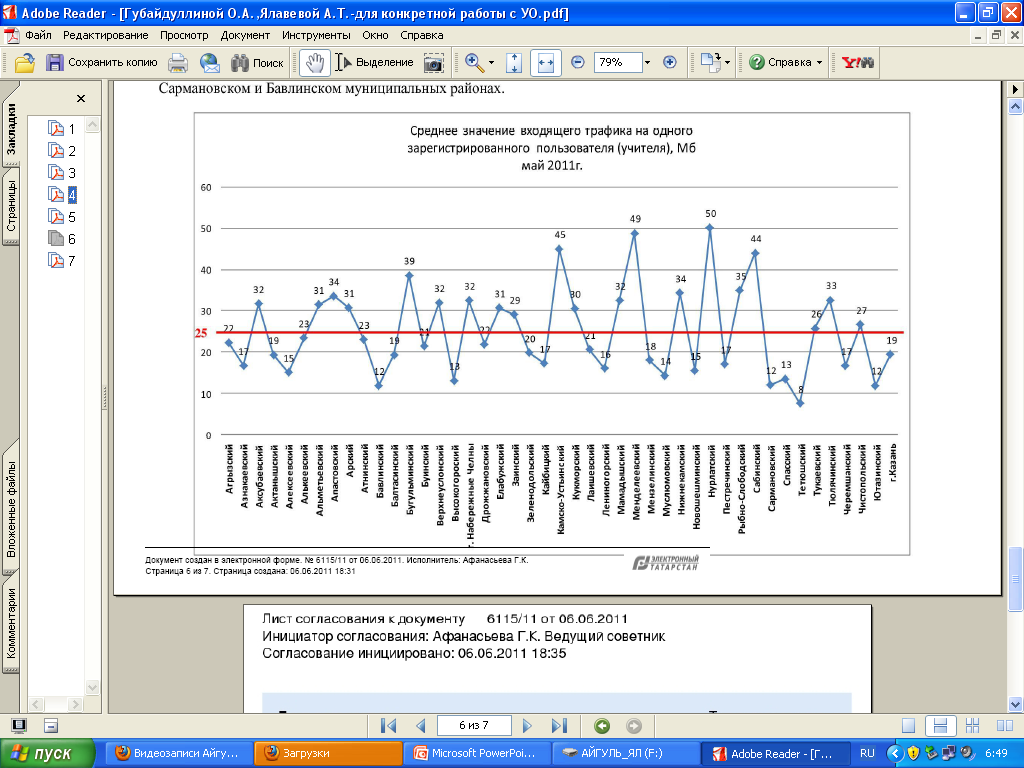 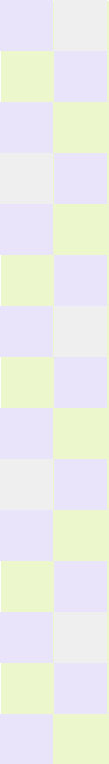 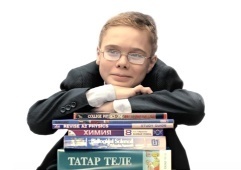 Статистика по просмотрам страниц
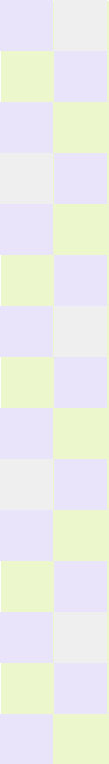 Заполнение акт к договору
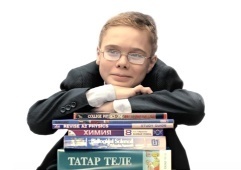 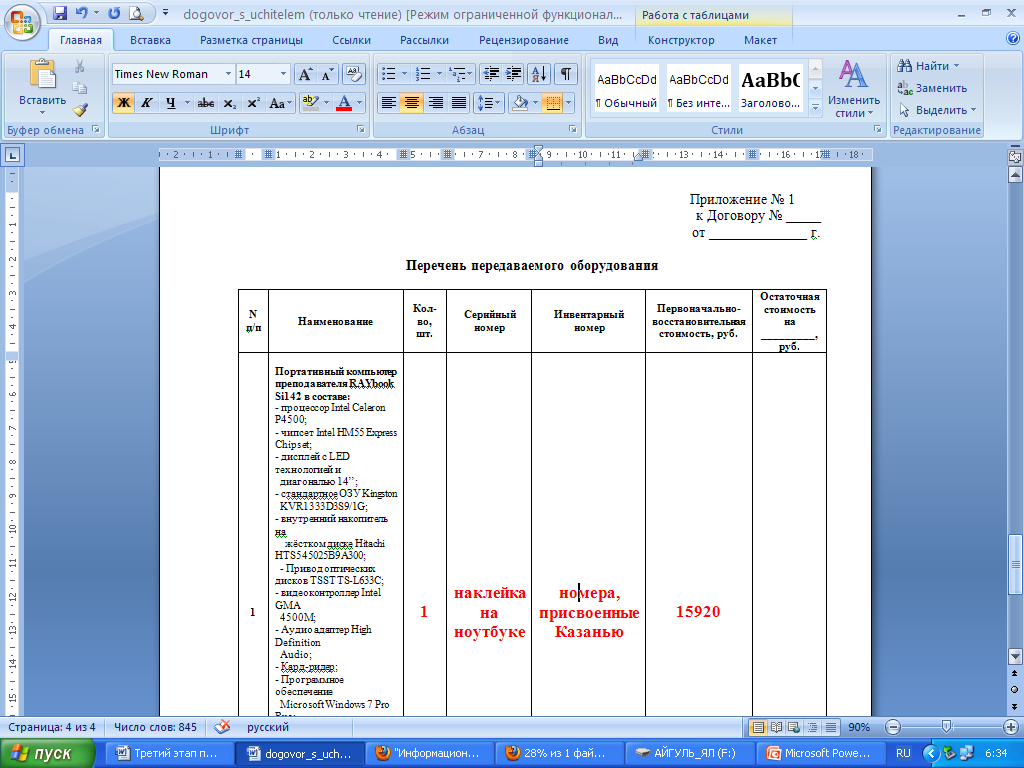 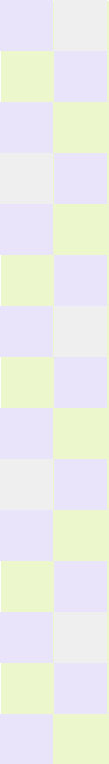 Серийный номер
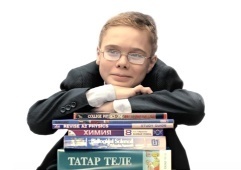 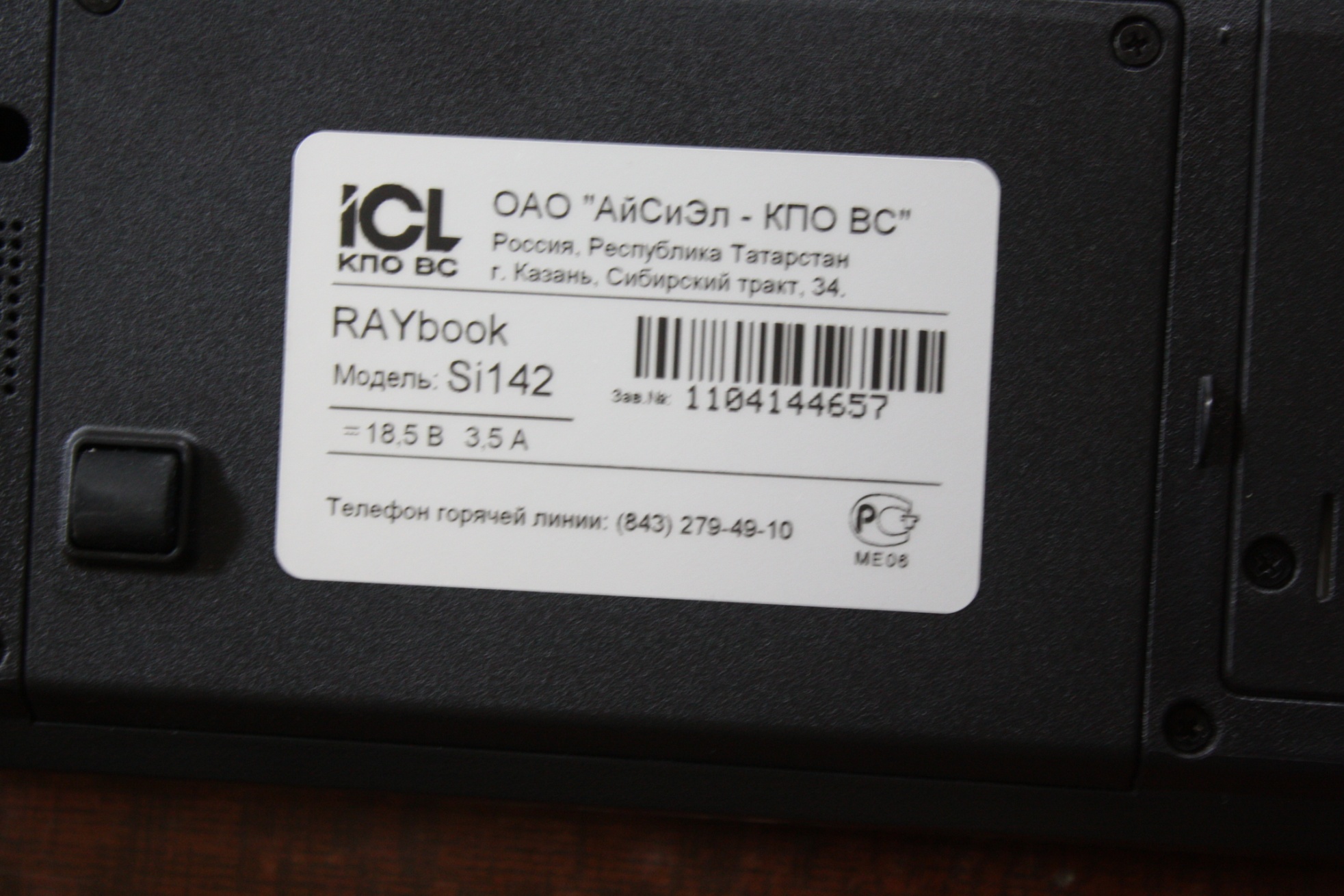